Хеширане и хеш таблици
ИТ Кариера
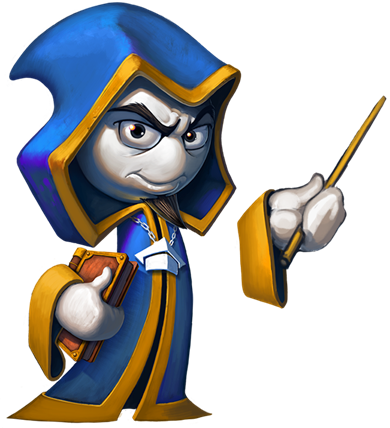 Учителски екипОбучение за ИТ кариера
https://it-kariera.mon.bg/e-learning/
Съдържание
Хеширащи функции
Хеш таблици
Управление на колизии в хеш таблици
Упражнения: хеш таблици
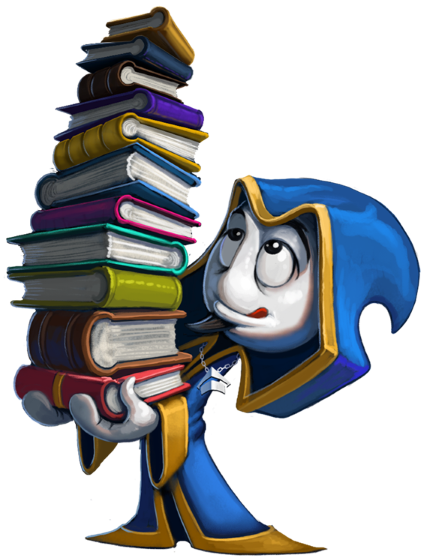 Хеширащи функции
Хеширащите функции конвертират ключ от произволен тип до стойност от целочислен тип
Хеш функция
Хеш функция
Иван
398
Пешо
511
Иван
Петров
25
class Person
{
  string firstName;
  string lastName;
  int age;
}
Хеш функция
25950
Хеширащи функции
class Person
{
  string firstName;
  string lastName;
  int age;

  public override int GetHashCode()
  {
    int firstNameHash = firstName.GetHashCode() * age;
    int lastNameHash = lastName.GetHashCode() * age;

    return firstNameHash + lastNameHash;
  }
}
Хеш функция
Хеширащи функции
class Person
{
  string firstName;
  string lastName;
  int age;

  public override int GetHashCode()
  {
    int firstNameHash = firstName.GetHashCode() * age;
    int lastNameHash = lastName.GetHashCode() * age;

    return firstNameHash + lastNameHash;
  }
}
Хеш таблица
Хеш таблица е стандартен масив, който съдържа набор от наредени двойки {ключ, стойност}
Техниката, с която се определя кой ключ на коя позиция в масива да се съхрани се нарича хеширане
Хеш таблица с размер m
T
Хеш функции и хеширане
Хеш таблицата (масива) има m позиции, индексирани от 0 до m-1
Хеш функцията конвертира ключовете до индекси в масив
T
Връща 32 битово цяло число
k.GetHashCode()
Хеширащи функции
Перфектно хеширане
Перфектно хешираща функция е тази f(k), която прави 1:1 съответствие за всяко уникално k към уникално число в интервала [0, m-1]
Перфектно хеширащата функция свързва всеки ключ към уникално цяло число в рамките на конкретен интервал
В повечето случаи перфектното хеширане е невъзможно
Хеширащи функции
Свойства на добрата хешираща функция
Консистентност - еднакви ключове трябва да произвеждат един и същ хеш
Ефективност - ефективни при изчисляването на хеш
Равномерност - хешовете, произведени от хеширащата функция трябва да се равномерно разпределени
Модулна аритметика и хеш таблици
Имаме масив с размер 16
Въвеждаме “Pesho”
511 е извън размера на хеш таблицата
Хеш функция
Pesho
511
Използваме остатъка от делението за да извлечем валидна позиция:
GetHashCode() / Array.Length
511 % 16 = 15
Работа с хеш таблица
stamat
Hash Function % 10
Работа с хеш таблица
mitko
Hash Function % 10
Работа с хеш таблица
ivan
Hash Function % 10
Работа с хеш таблица
gosho
Hash Function % 10
Работа с хеш таблица
maria
Hash Function % 10
Работа с хеш таблица
Колизия
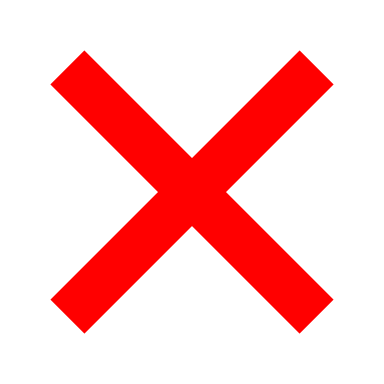 Hash Function % 10
Колизии в хеш таблици
Колизия настъпва, когато хеш функцията генерира един и същ хеш за различни ключове
h(k1) = h(k2) for k1 ≠ k2
При нисък брой колизии, бързодействието на хеш таблиците не се афектира
Колизии в хеш таблици
Стратегии за разрешаване на колизии
Свързване на елементите в колизия
Използване на други клетки от таблицата
Cuckoo хеширане
други...
Колизии - свързване на елементи
maria
Хеш функция
Колизии - свързване на елементи
ivan
Хеш функция
maria
Колизии - свързване на елементи
stamat
Хеш функция
maria
ivan
Колизии - свързване на елементи
pesho
Хеш функция
stamat
maria
ivan
Колизии - свързване на елементи
mitko
Хеш функция
stamat
maria
ivan
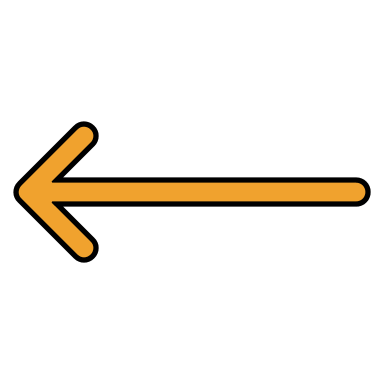 pesho
Елементите се свързват в свързан списък
Колизии - свързване на елементи
joro
Хеш функция
stamat
maria
ivan
mitko
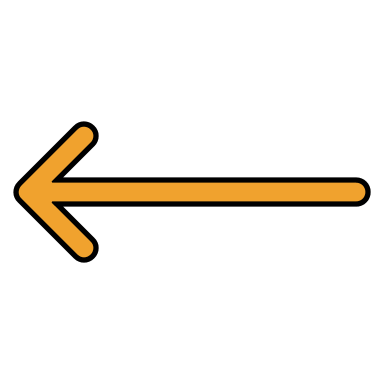 pesho
Колизии - свързване на елементи
rosi
Хеш функция
stamat
maria
ivan
mitko
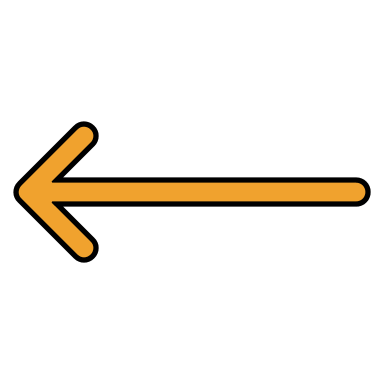 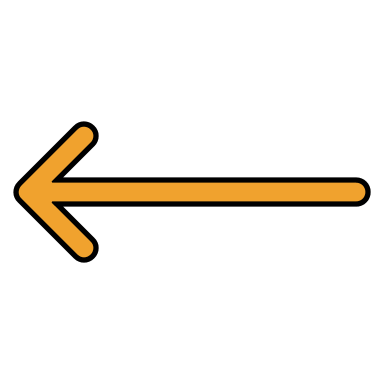 pesho
joro
Колизии - свързване на елементи
alex
Хеш функция
rosi
stamat
maria
ivan
mitko
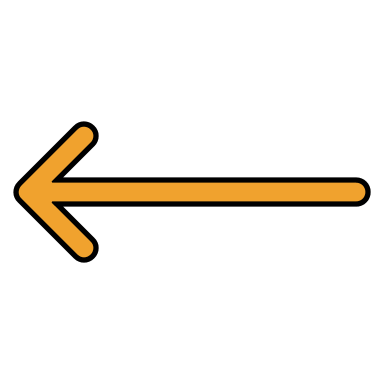 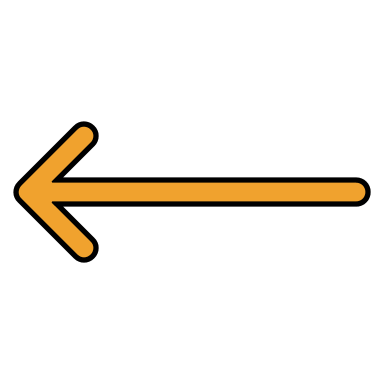 pesho
joro
Колизии - свързване на елементи
alex
Хеш функция
rosi
stamat
maria
ivan
mitko
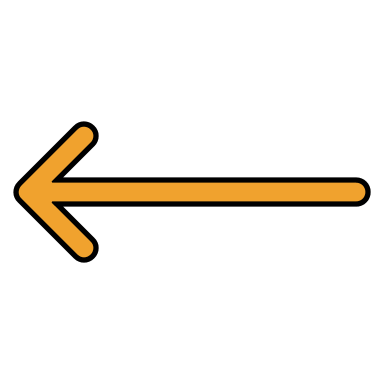 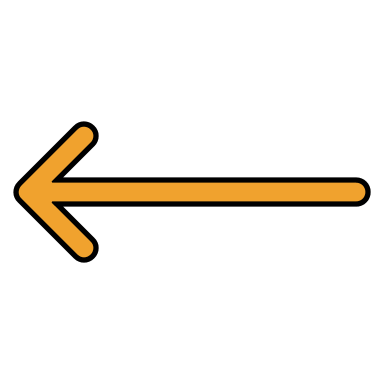 pesho
joro
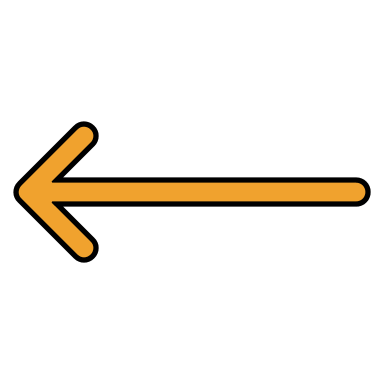 alex
Колизии - отворена адресация
Отворена адресация е стратегия за разрешаване на колизии, при която конфликтните елементи се съхраняват в друга клетка на хеш таблицата
Линейно пробване - взима се следващия празен слот след позицията на колизията
h(key, i) = h(key) + i
където i е поредния брой на опита: 0, 1, 2, …
h(key) + 1, h(key) + 2, h(key) + 3, и т.н.
Колизии - отворена адресация
Квадратично пробване - iтата следваща позиция се определя от квадратна функция (c1 и c2 са константи и от тях зависи кои позиции ще бъдат пробвани)
h(key, i) = h(key) + c1*i + c2*i2 
h(key) + 12, h(key) + 22, h(key) + 32, etc.
Двойно хеширане - използване на втора хеш функция за колизиите
	h(key, i) = h1(key) + i*h2(key)
Колизии - линейно пробване
maria
Хеш функция
Колизии - линейно пробване
ivan
Хеш функция
maria
Колизии - линейно пробване
stanat
Хеш функция
maria
ivan
Колизии - линейно пробване
pesho
Хеш функция
stanat
maria
ivan
Колизии - линейно пробване
Хеш функция
pesho
stanat
maria
ivan
Колизии - линейно пробване
Хеш функция
pesho
stanat
maria
ivan
Колизии - линейно пробване
mitko
Хеш функция
stanat
maria
pesho
ivan
Колизии - линейно пробване
joro
Хеш функция
stanat
maria
pesho
ivan
mitko
Колизии - линейно пробване
Хеш функция
joro
stanat
maria
pesho
ivan
mitko
Колизии - линейно пробване
Хеш функция
joro
stanat
maria
pesho
ivan
mitko
Колизии - линейно пробване
rosi
Хеш функция
stanat
maria
pesho
ivan
joro
mitko
Колизии - линейно пробване
alex
Хеш функция
rosi
stanat
maria
pesho
ivan
joro
mitko
Колизии - линейно пробване
Хеш функция
alex
rosi
stanat
maria
pesho
ivan
joro
mitko
Колизии - линейно пробване
Хеш функция
alex
rosi
stanat
maria
pesho
ivan
joro
mitko
Колизии - линейно пробване
Хеш функция
alex
rosi
stanat
maria
pesho
ivan
joro
mitko
Колизии - линейно пробване
Хеш функция
alex
rosi
stanat
maria
pesho
ivan
joro
mitko
Колизии - линейно пробване
Хеш функция
alex
rosi
stanat
maria
pesho
ivan
joro
mitko
Колизии - линейно пробване
Хеш функция
rosi
alex
stanat
maria
pesho
ivan
joro
mitko
Упражнение: сравняване на ключове
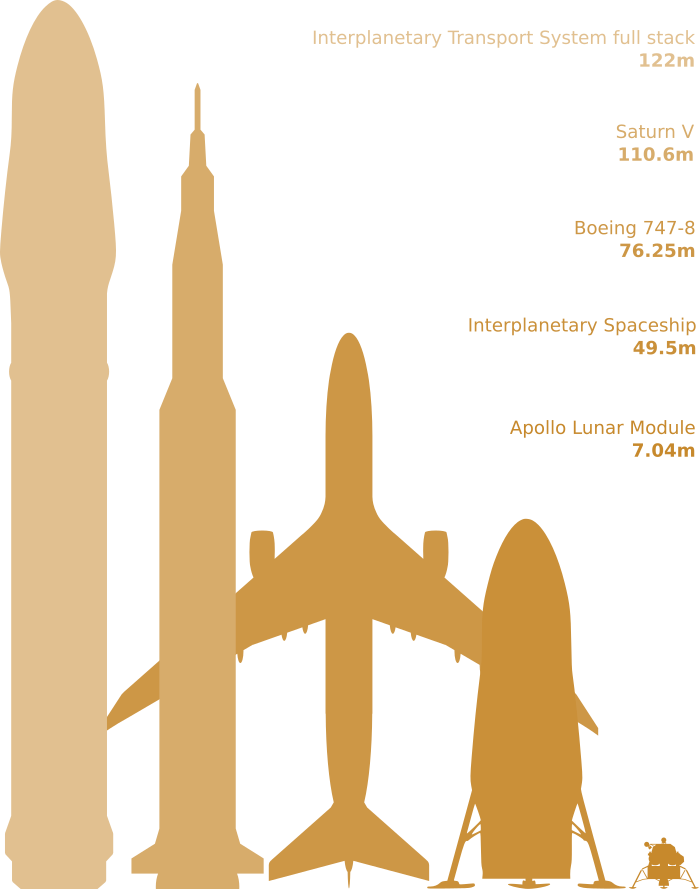 Сравняване на ключове
при работа със собствени класове
Сравняване на ключове
Dictionary<TKey,TValue> използва:
Object.Equals() – за сравнение на ключове
Object.GetHashCode() – за изчисляване на ключове
SortedDictionary<TKey,TValue> използва
IComparable<T> за подредба на ключове
Реализация на Equals() и GetHashCode()
public class Point
{
  public int X { get; set; }
  public int Y { get; set; }
  public override bool Equals(Object obj)
  {
    if (!(obj is Point) || (obj == null)) return false;
    Point p = (Point)obj;
    return (X == p.X) && (Y == p.Y);
  }
  public override int GetHashCode()
  {
      return (X << 16 | X >> 16) ^ Y;
  }
}
Реализация на IComparable<T>
public class Point : IComparable<Point>
{
  public int X { get; set; }
  public int Y { get; set; }

  public int CompareTo(Point otherPoint)
  {
    if (X != otherPoint.X)
    {
      return this.X.CompareTo(otherPoint.X);
    }
    else
    {
      return this.Y.CompareTo(otherPoint.Y);
    }
  }
}
Речници
key
value
Речници
Дефиниция и функционалност
Речник: Dictionary (MAP)
Абстрактния тип данни “речник” асоциира стойности с уникални ключове
Тази структура е позната като карта или асоциативен масив
Съдържа набор от наредени двойки от тип {key, value}
Имплементации
Хеш таблици, балансирани дървета, списъци, масиви и др.
Dictionary<TKey, TValue>
Основна функционалност:
Add(key, value) – добавя елемент
Remove(key) – премахва елемент
this[key] = value – добавя или подменя елемент
this[key] – извлича елемент
Keys – връща всички ключове (по ред на добавяне)
Values – връща всички стойности (по ред на добавяне)
Dictionary<TKey, TValue>
Основна функционалност:
ContainsKey(key) – проверява дали ключа е в речника
ContainsValue(value) – проверява дали стойността е в речника
TryGetValue(key, out value)
Ако намери стойността я записва във параметъра value и връща true
Иначе връща false
Упражнение: реализация на хеш таблица
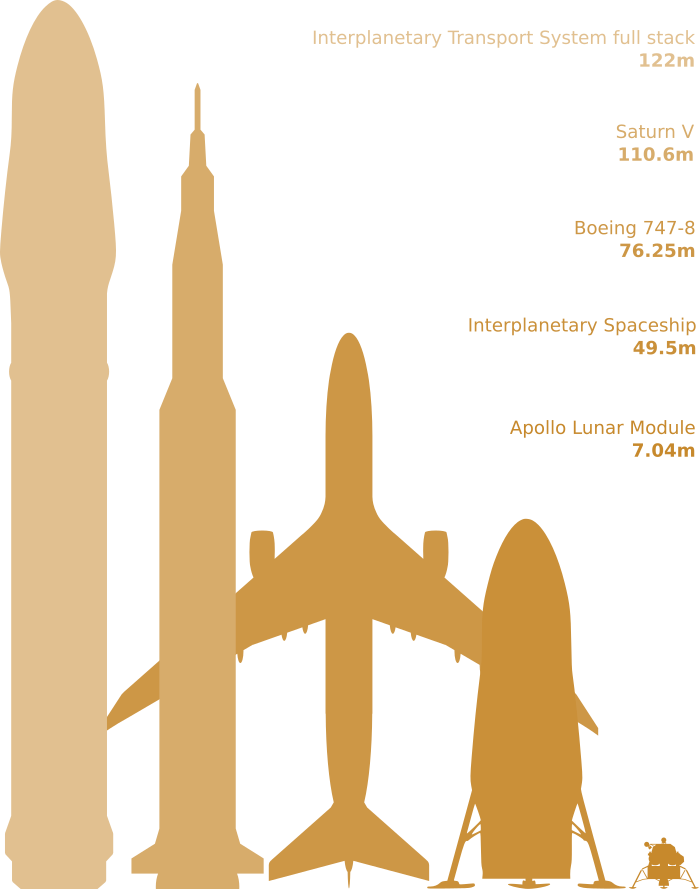 Реализация на хеш таблица
стратегия за колизии - свързване на елементи
Обобщение
Хеширащи функции
Хеш таблици
Управление на колизии в хеш таблици
Упражнения: хеш таблици
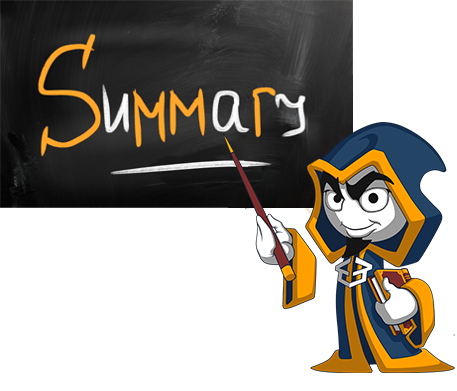 Хеширане и хеш таблици
Лиценз
Настоящият курс (слайдове, примери, видео, задачи и др.) се разпространяват под свободен лиценз "Creative Commons Attribution-NonCommercial-ShareAlike 4.0 International"



Благодарности: настоящият материал може да съдържа части от следните източници​:
Книга "Основи на програмирането със C#" от Светлин Наков и колектив с лиценз CC-BY-SA​
Курс “Алгоритми” от СофтУни с лиценз CC
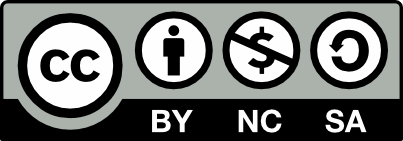